Omaishoidon kehittämisprojekti
17.4 – 31.12.2023
Vantaan ja Keravan hyvinvointialue
Vanhusten palvelujen toimiala
Kotona asumisen palvelujen palvelualue
Tausta
Aluehallituksen päätös 14.12.2022: Omaishoidon peittävyyttä ja palveluja parantamalla mahdollistetaan omaishoidettavan ja omaishoitajan yksilölliset palvelut. 
Omaishoidon tuen kehittämisprojekti sai 100 000€:n määrärahan
Rekrytoitu kaksi palveluohjaajaa (Mari Holm-Konttas ja Johanna Karppinen) projektiin ajalle 17.4.2023-31.12.2023
Projekti toteutetaan yhteistyössä vanhuspalvelujen
ja verkostokumppaneiden kanssa
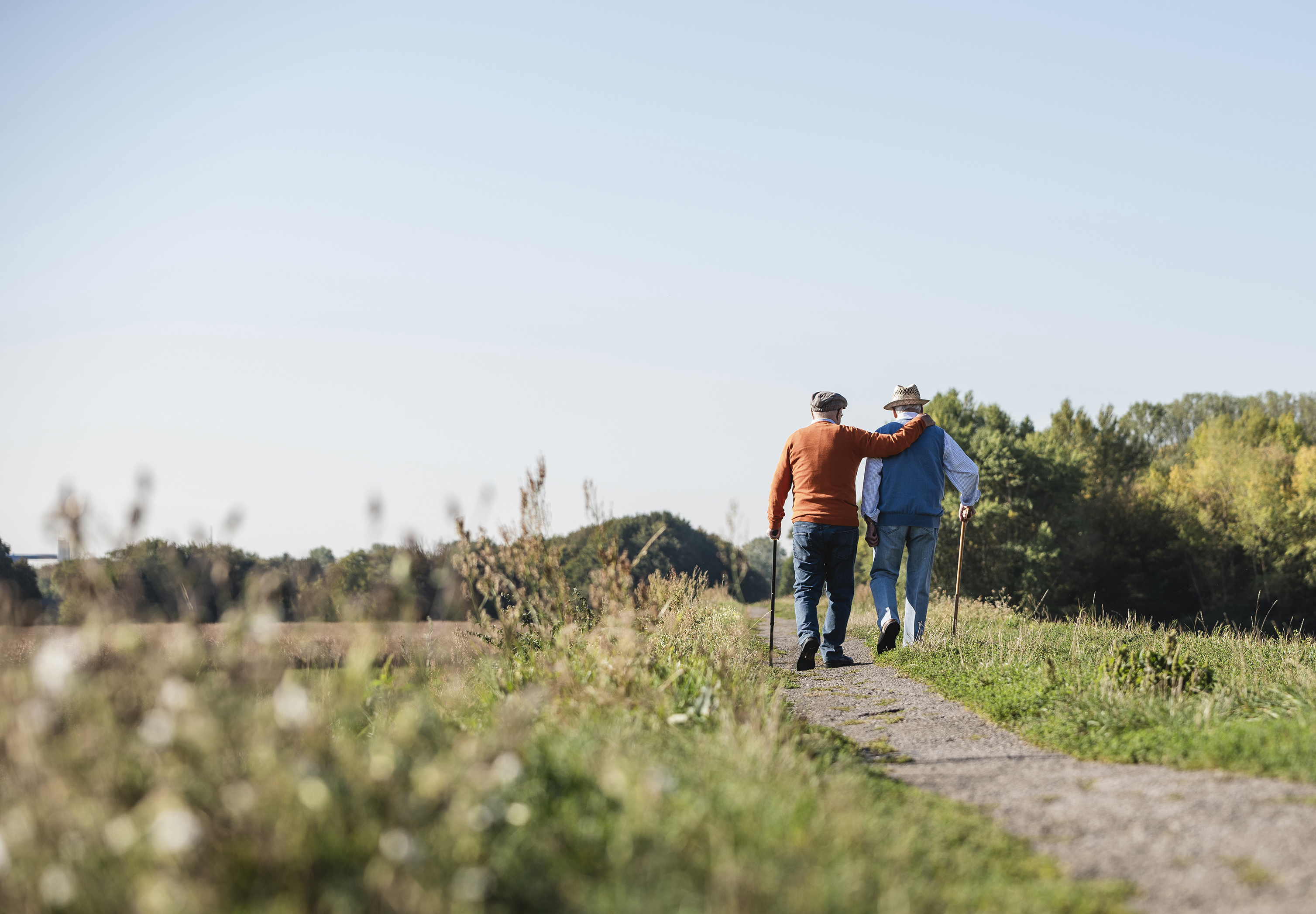 Tavoitteet
Projektin tavoitteena on omaishoitajien jaksamisen ja hyvinvoinnin tukeminen sekä omaishoitajien osallisuuden lisääminen ja sitä kautta omaishoitajien yksilölliseen palvelutarpeeseen vastaaminen entistä paremmin.​
Taustatavoitteena on omaishoitajien määrän lisääntyminen (peittävyyden kasvattaminen) ja sitä kautta kotihoidon ja ympärivuorokautisen palveluasumisen tarpeen väheneminen. ​
Valmistella suunnitelma lähivuosien kehittämistarpeista ja toimenpiteistä.

Projekti jaettu osa-alueisiin jotka ovat:​
Omaishoidon aloitusprosessin kehittäminen/selkeyttäminen (palveluohjaajien perehdytys -> palvelun tasalaatuisuus). Olemassa olevan materiaalin päivittäminen ja saatavuuden kehittäminen.​
Kotisivujen kehittäminen (informaation saatavuuden lisääminen ja selkiyttäminen, digitaalinen tietopankki).​
Omaishoitajien jaksamista tukevien yksilöllisesti räätälöityjen palvelujen kehittäminen ja oikea-aikaisuus. Hyvinvointitapaamisien kehittäminen ja järjestöyhteistyön vahvistaminen, omaishoitoperheiden akuuttien sairaustapauksien tilannearviointi ja jatkoon ohjauksen mahdollisuuksien selvittely.​
Omaishoitajien osallistaminen (kysely, vertaistukivierailut ja asiakasraati), tiedottaminen ja kiitostapahtuman järjestäminen.
Projektin eteneminen
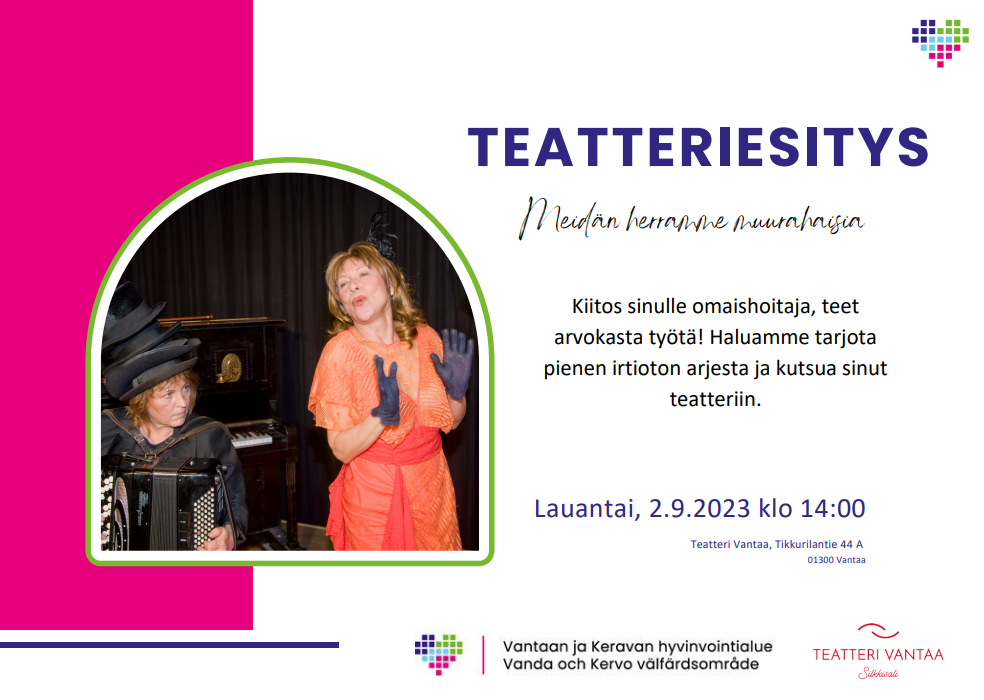 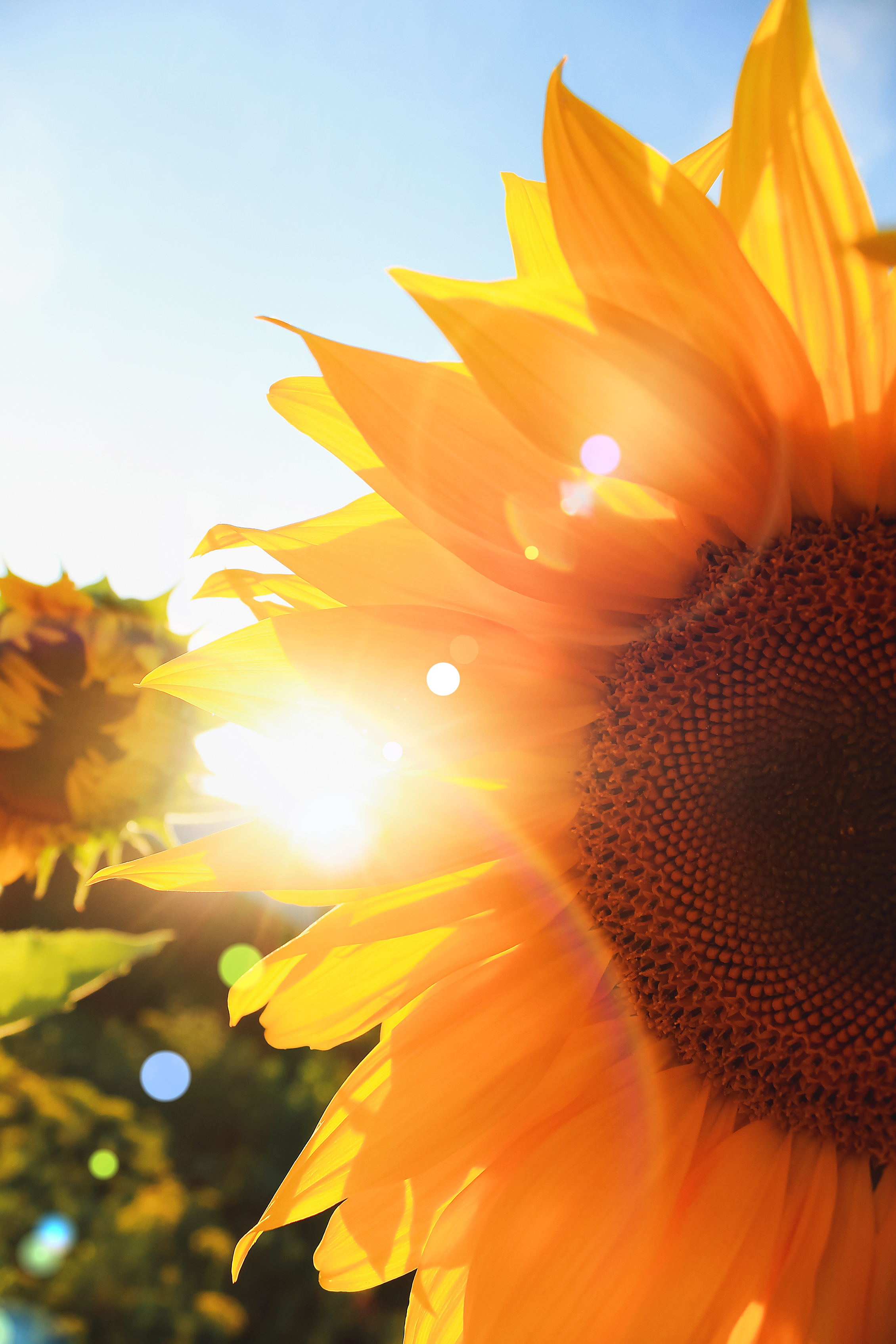 Kiitos!
Neuvonnan ja asiakasohjauksen päällikkö
Susanne Laine
susanne.laine@vakehyva.fi